26. CONGRESSO DO SINPPEM
TEMAS E DILEMAS DA EDUCAÇÃO: DESAFIOS E CAMINHOS
 
Arte e Cultura: um antídoto contra o sono, ou uma dimensão de aprendizagem?
Marta Porto
São Paulo, Outubro 2015
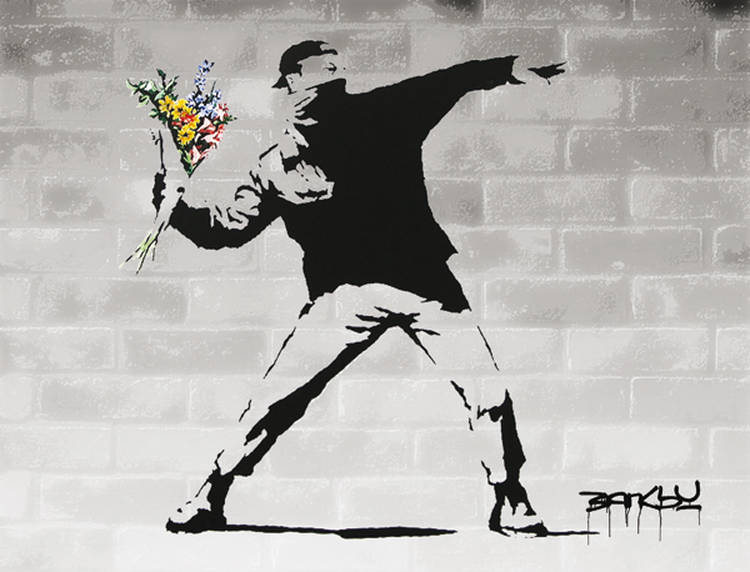 A beleza é necessária.
Gaston Bachelard
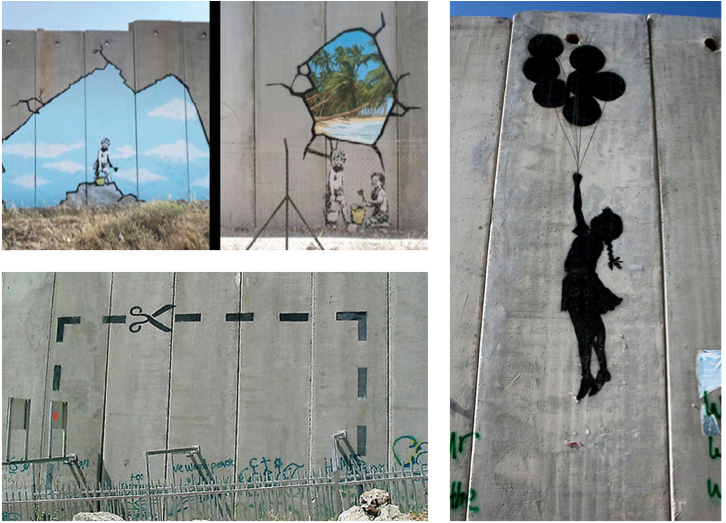 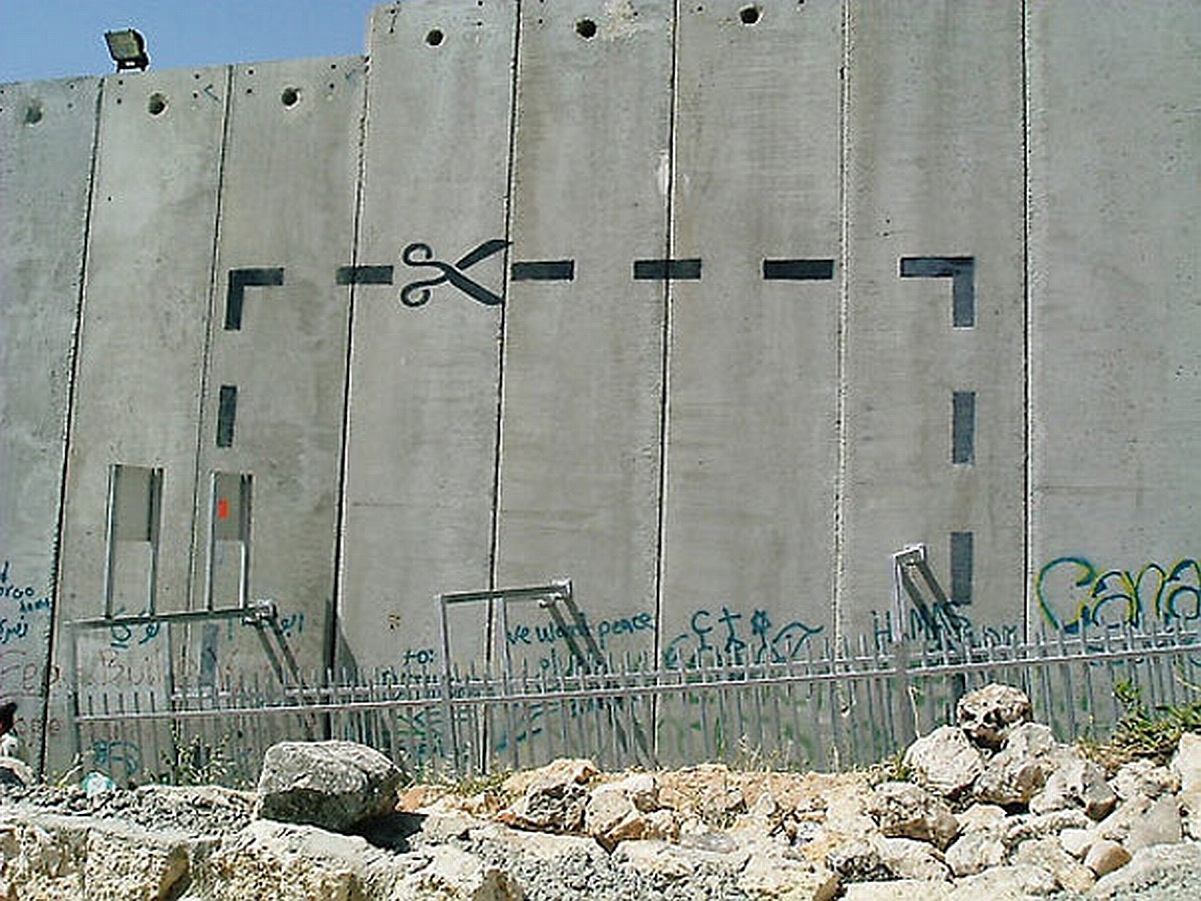 Carteiro e o Poeta
https://youtu.be/6Oi8cwZ-lK4

#WithSyria
https://youtu.be/2VVoCxdm7T8
Ponto de Partida…




“O ser humano é  por natureza um ser criativo. No ato de entender, ele 
tenta interpretar e, nesse interpretar, já  começa a criar. Não existe um 
momento de compreensão que não seja, ao mesmo tempo, de criação”. 
Fayga Ostrower

A educação deve ser um despertar para a filosofia, para a literatura, para a música, para as artes. É isso que preenche a vida. Esse é o seu verdadeiro
 papel."
Edgar Morin
O que a jornada de Ulisses tem a nos ensinar?
E o drama vivido por Otelo?
A fúria de Palas Athena contra Hércules?
A solidão, o medo e a opressão em Salman Rushied e Ai Weiwei?
As histórias de Sherazade ?
O que a jornada de Ulisses tem a nos ensinar?
E o drama vivido por Otelo?
A fúria de Palas Athena contra Hércules?
A solidão, o medo e a opressão em Salman Rushied e Ai Weiwei?
As histórias de Sherazade ?
Educação em valores 
Lugar da experiência criativa
Domínio de habilidades cognitivas complexas
Compreender os signos do tempo que se vive

VALORES
ALTERIDADE
LIBERDADE
COMPETÊNCIAS E HABILIDADES
CULTURA,   ESPÍRITO DO TEMPO
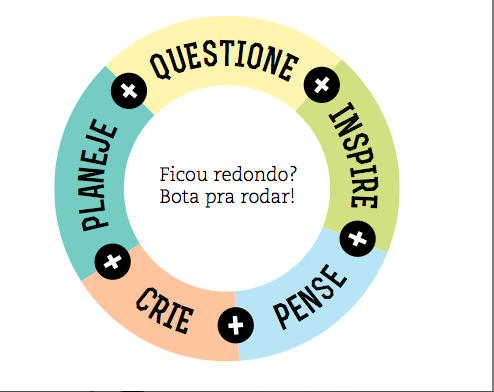 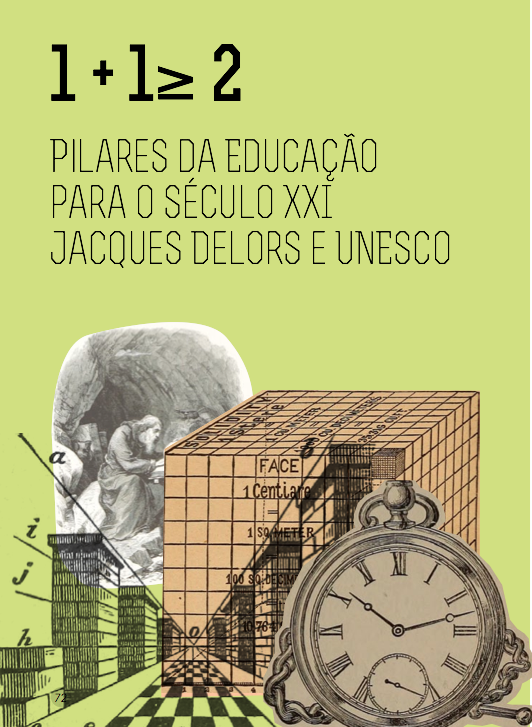 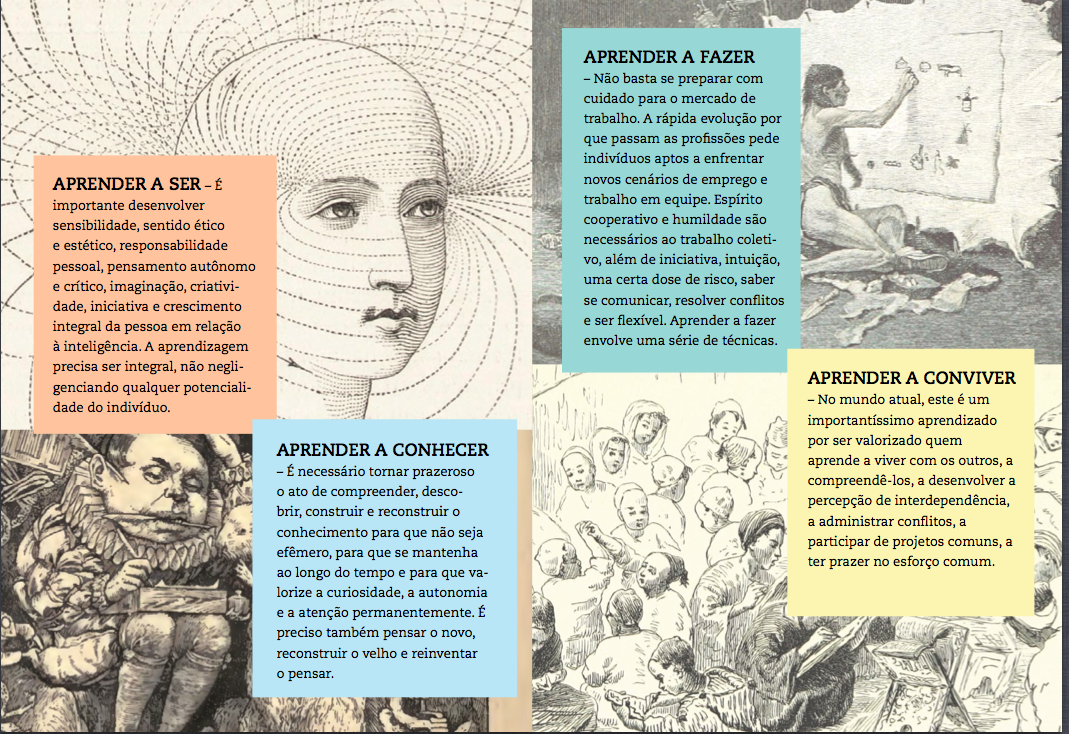 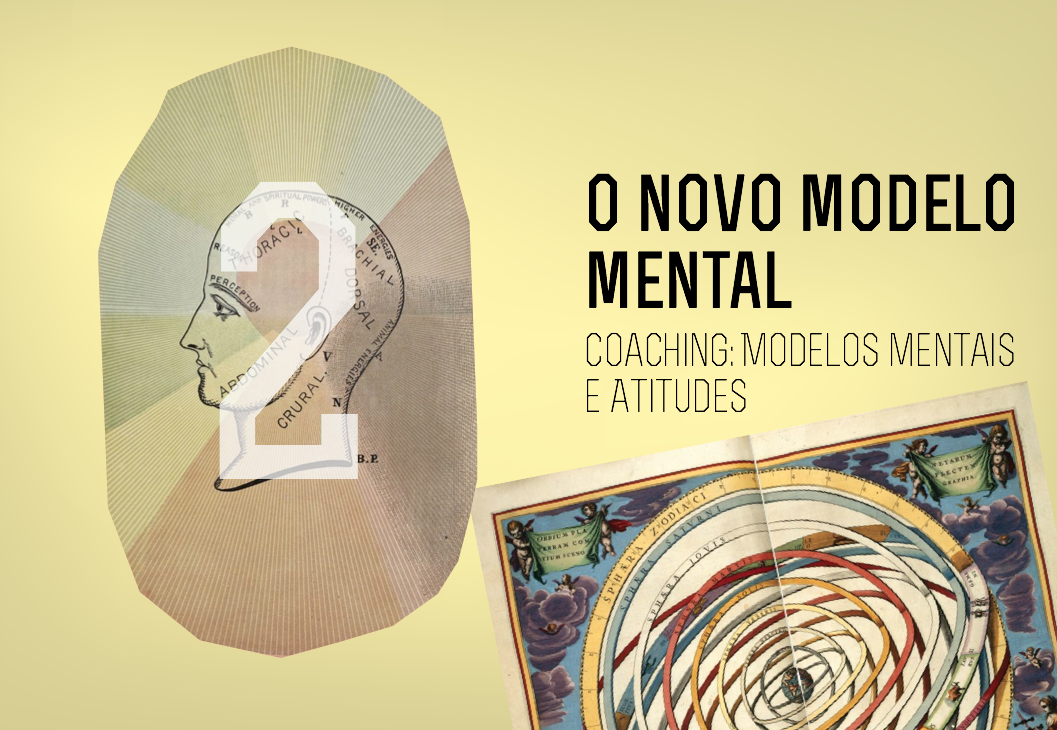 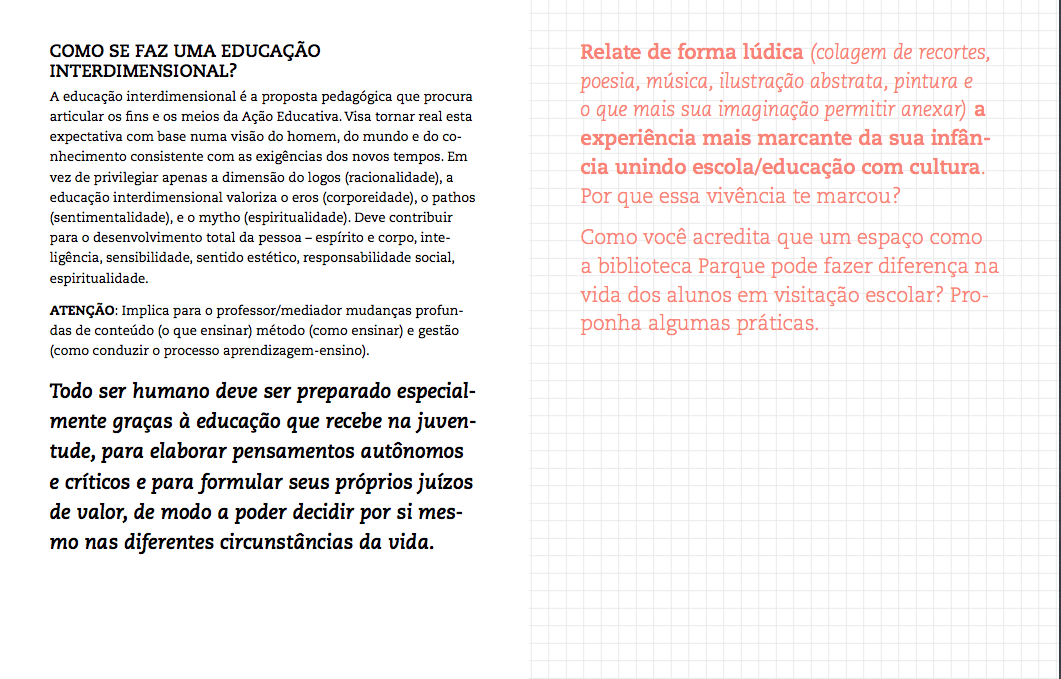 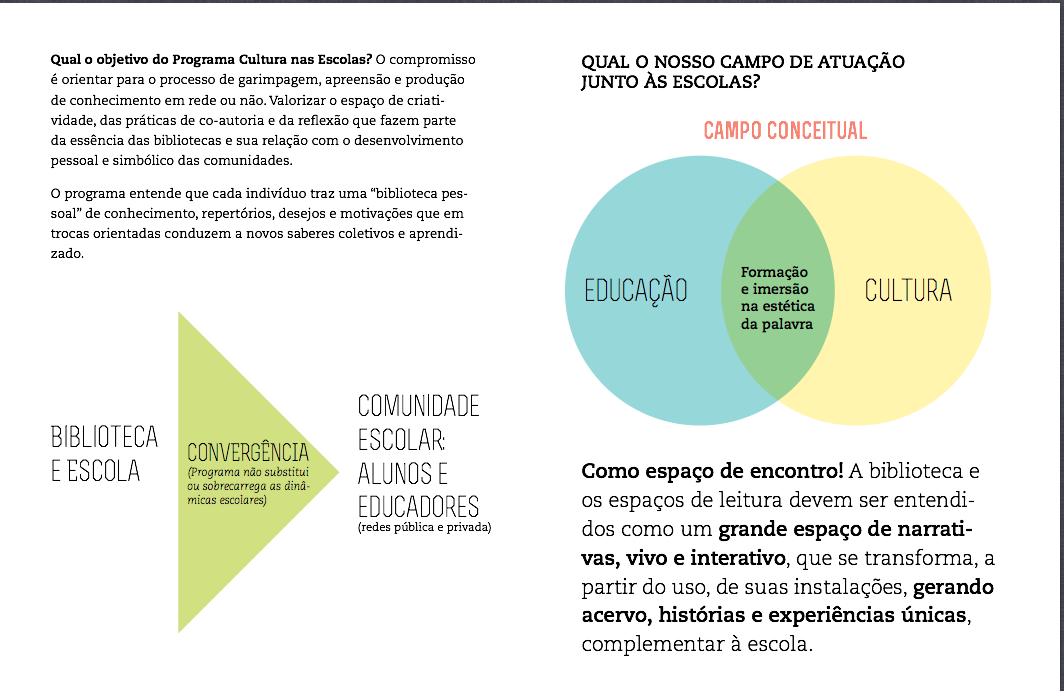 https://youtu.be/BbeO-M-B0MY
13
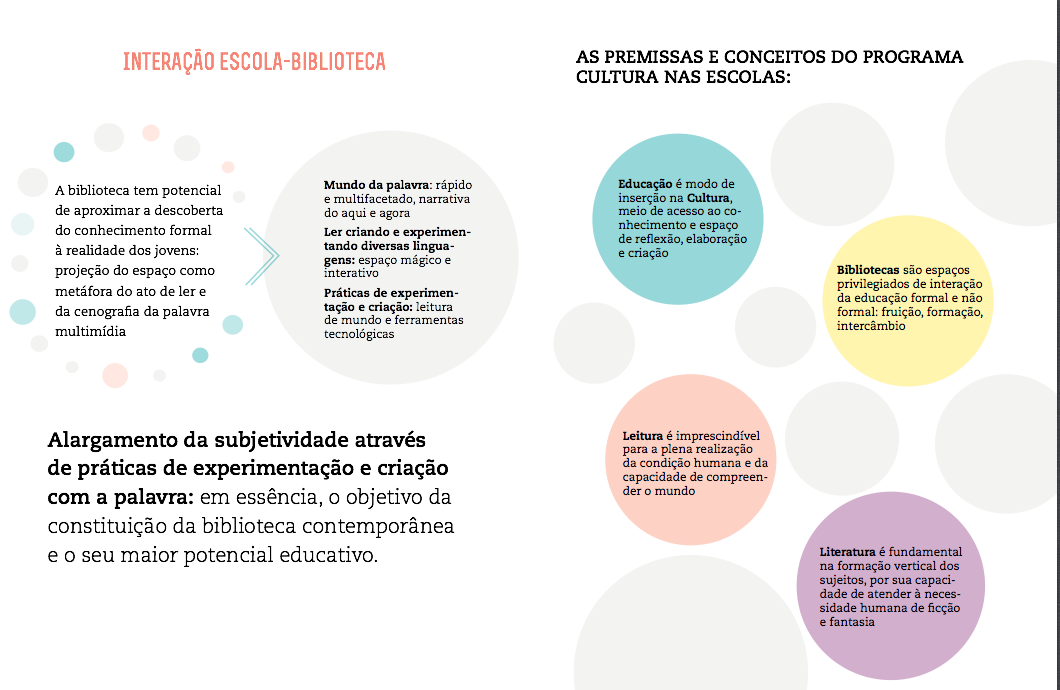 https://youtu.be/BbeO-M-B0MY
14
Exemplos
Marjo Kyllönen – Gerente Educacional de Helsinki, Finlândia
“Precisamos mudar a maneira de ensinar e o trabalho que é feito dentro da sala de aula. Claro, ainda é 
necessário conhecimento em matemática e ciências, mas agora o foco é garantir às crianças as habilidades necessárias para a sociedade do futuro. O modo tradicional de ensino foi feito para a era industrial, com 
todos os trabalhadores fazendo a mesma coisa e se mostrando obedientes, mas para o amanhã e para o
 futuro é necessário fazer diferente e desenvolver habilidades individuais e, ao mesmo tempo, demonstrar 
colaboração, capacidade de inovar, ter coragem para fracassar e encontrar novos 
modos de fazer as coisas.
15
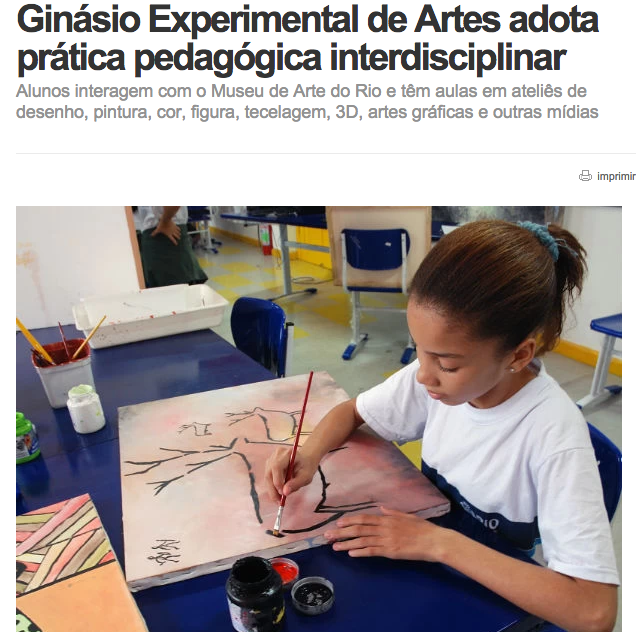 Ginásios Experimentais
28 GECs
7. ao 9. Ano
Tempo Integral
Projeto Ressonância
10 Unidades Escolares Rio com Melhor desempenho, 9 são 
Ginários Experimentais (Artes, Samba, Tecnologias
 Olímpicos)
IDERIO (2010- 4,2 ;2014- 6,5)
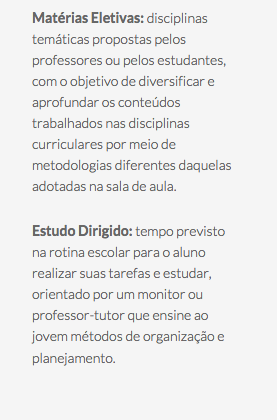 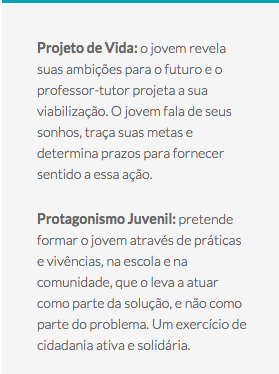 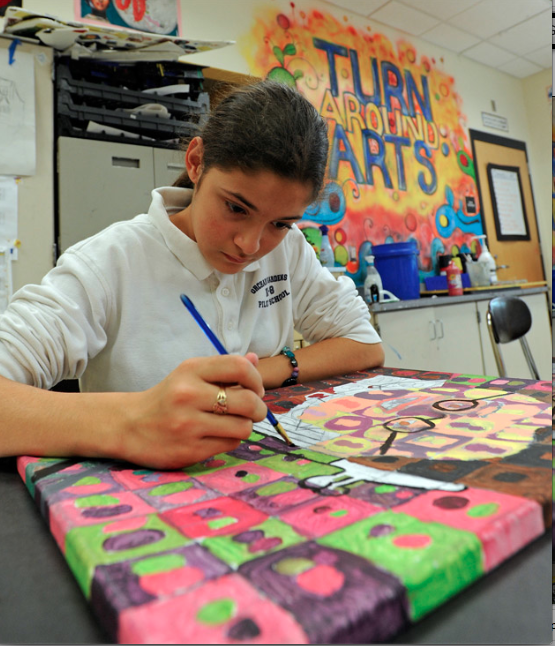 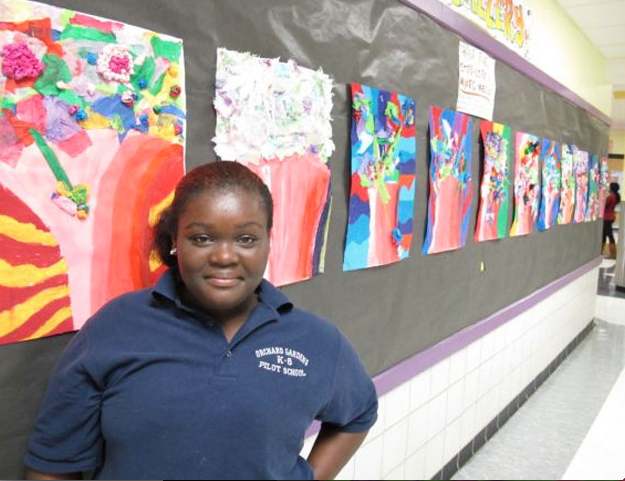 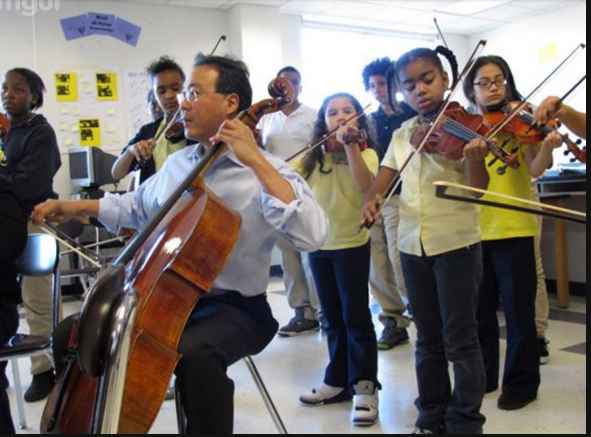 Orchard Gardens, Massachusetts, USA
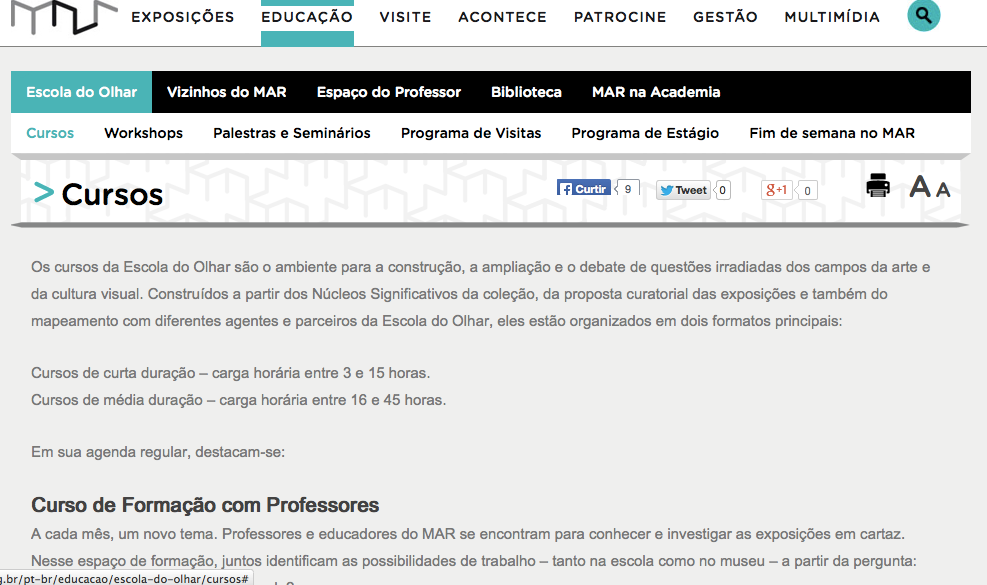 19
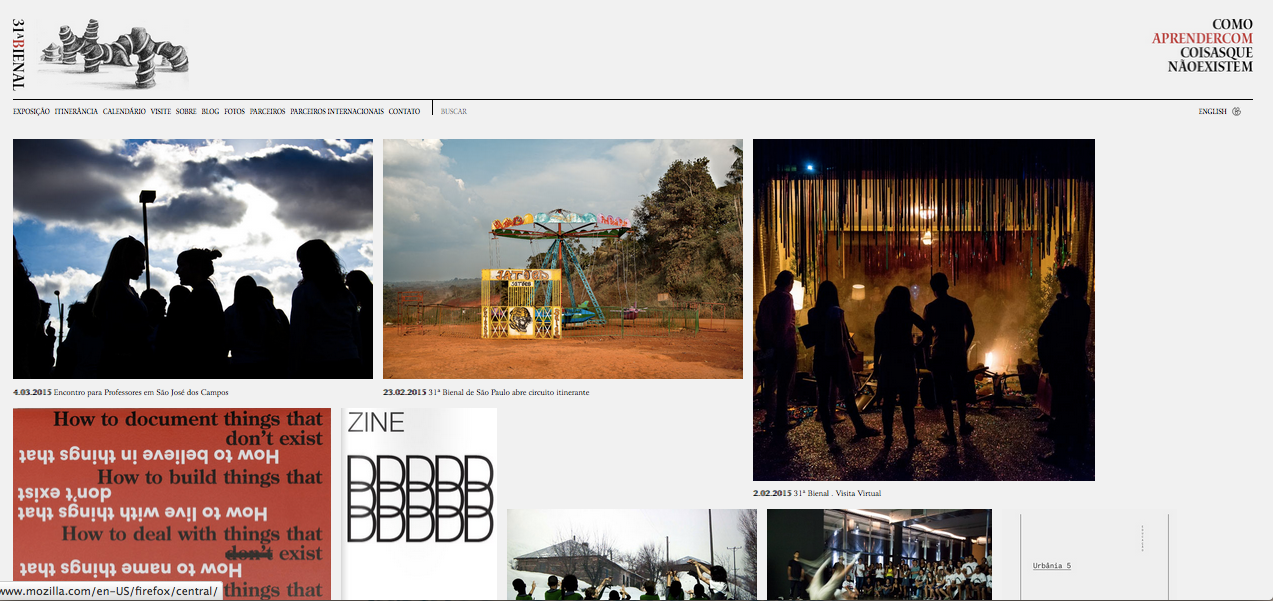 http://www.31bienal.org.br/pt/
http://www.31bienal.org.br/pt/
http://www.31bienal.org.br/pt/
20
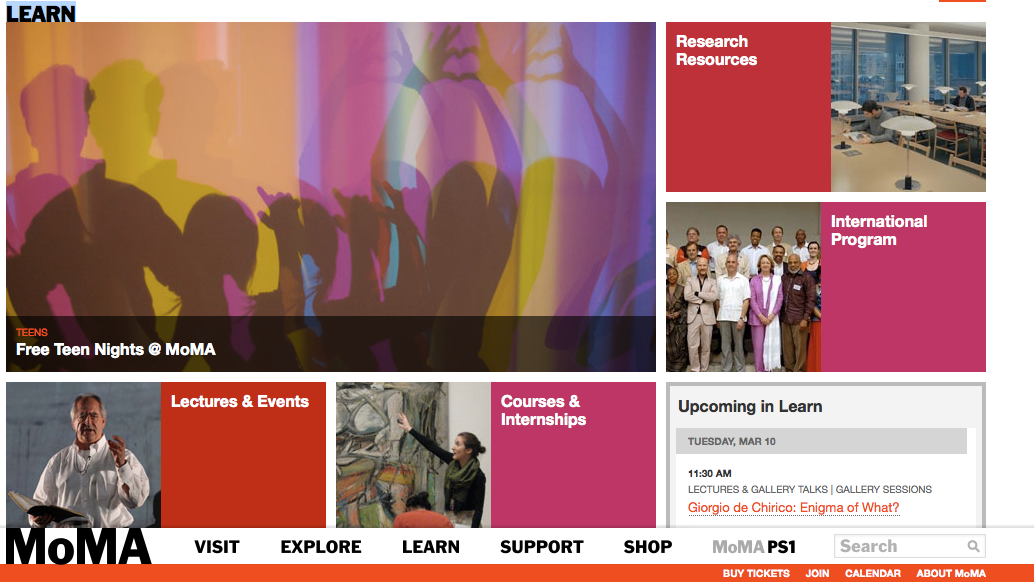 21
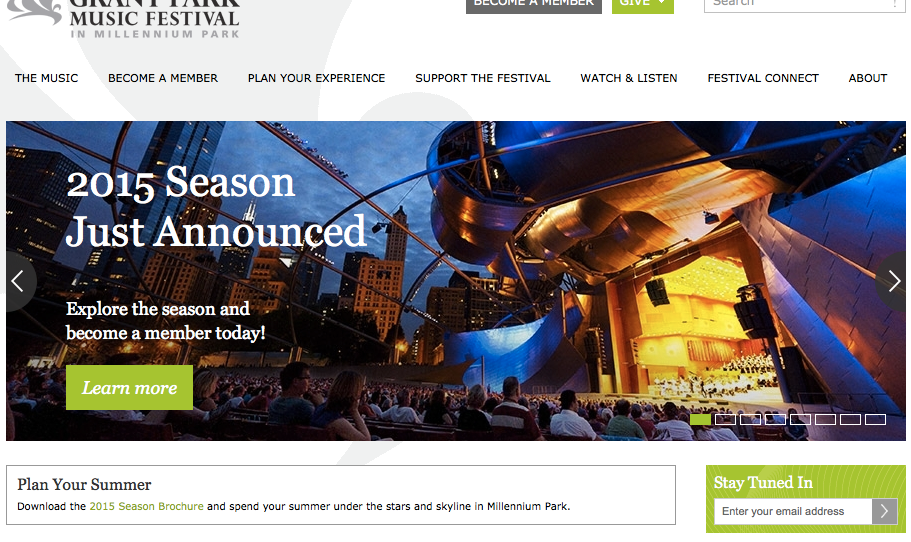 50% público assiste a cada ano pela primeira vez - Curadoria Integrada
22
http://www.grantparkmusicfestival.com/
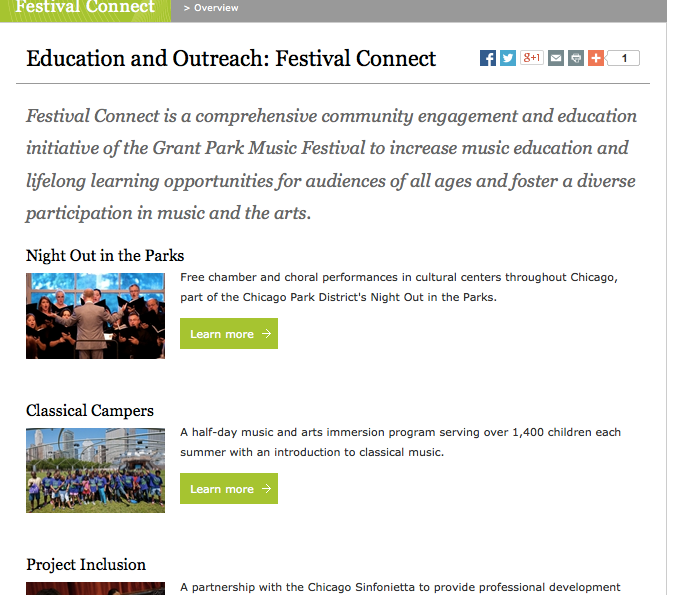 23
Obrigada